Математика – 2. разредСабирање јединице са десетицом(4+10; 3+12)
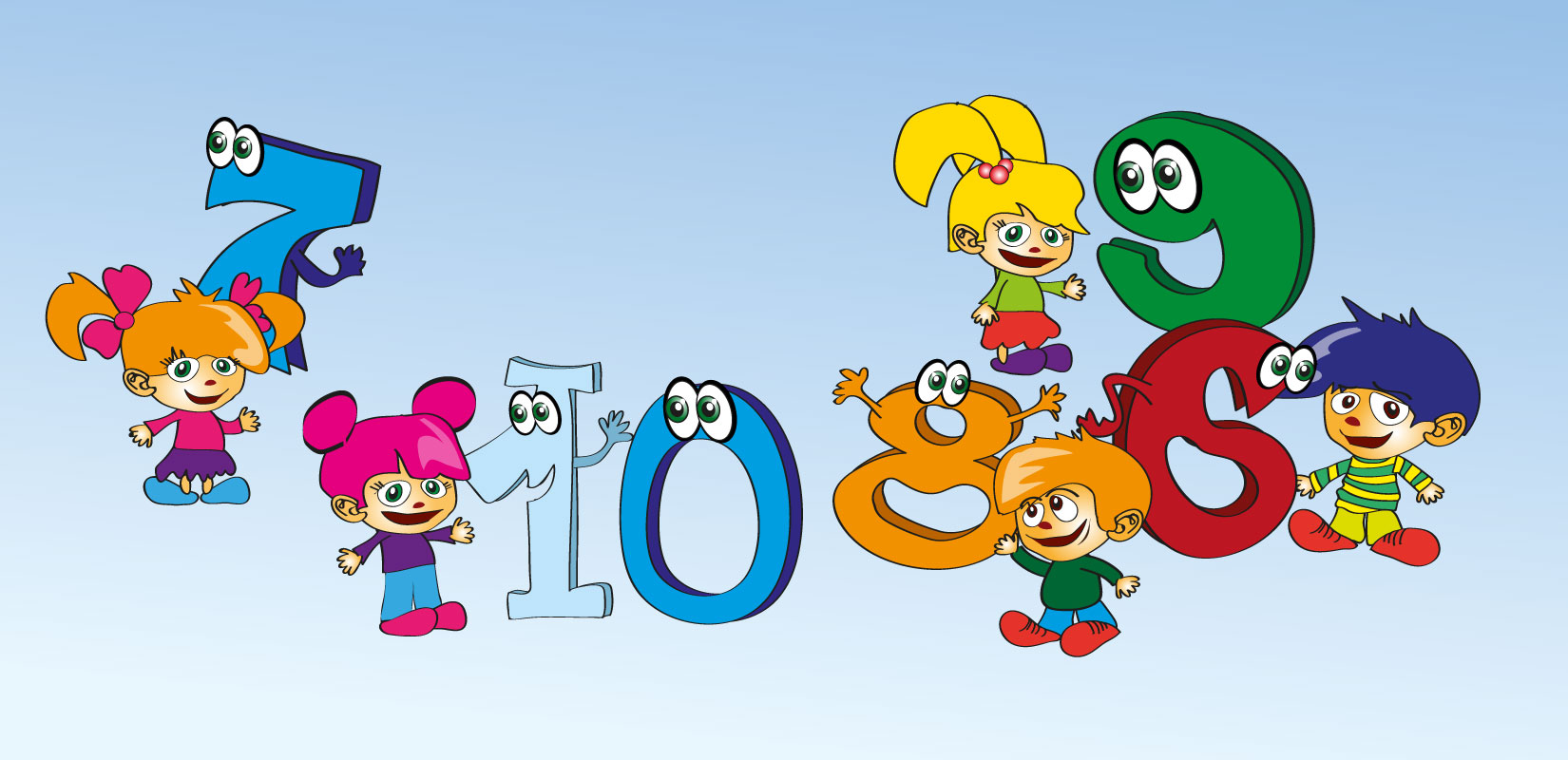 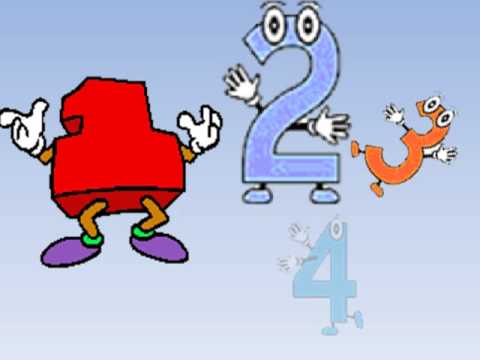 Поновимо:4 + 10 =
14
3 + 12 =
15
15
4 + 11 =
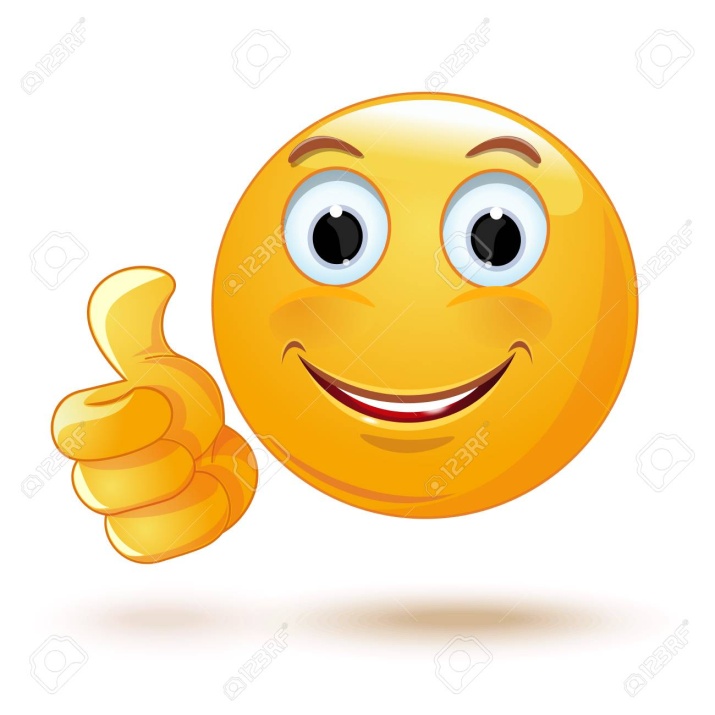 2 + 12 =
14
Задаци за вјежбу:
12
13
2 + 10 =
  3 + 11 =                
  4 + 10 =
  1 + 13 = 
  2 + 13 =
1 + 12 =
14
14
2 + 12 =
14
16
4 + 12 =
14
3 + 10 =
13
4 + 11 =
15
15
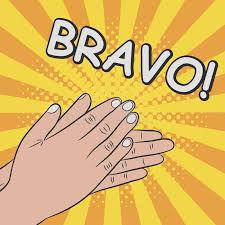 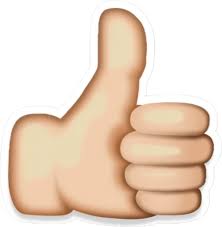 Текстуални задаци
1. На грани је било 12 птица. Долетјеле су још 
      3 птице.  Колико на грани има птица?

 2. У једном реду засађено је 10 стабала вишње, 
      а у другом реду 4 стабла.Колико је укупно
      стабала вишње зaсађено?

 3. Ана је имала 10 КМ. Од тате је добила још 3 КМ.
      Колико Ана има укупно КМ?
Рјешење:
1.  12 + 3 = 15    На грани има 15 птица. 
    
 2.  10 + 4 = 14     Укупно је засађено 14 стабала вишње.
                                
 3.   10 + 3 = 13    Ана има укупно 13 КМ.
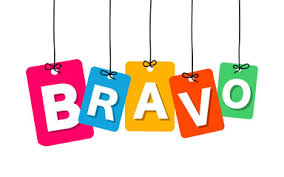 Задаци за самосталан рад:
У празан простор упиши одговарајући број

2 + __=14                __+ 4=16
  4 + __=15                  3+__=16
 __+11=13                11+__=12
__ +11=14                 3  +__=12
ХВАЛА ДРУГАРИ